PROCESO DE REGISTRO DE ACTIVIDADES FINANCIERAS Y NO FINANCIERAS
PARA ESFPS
CONTENIDO
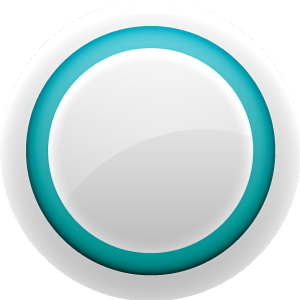 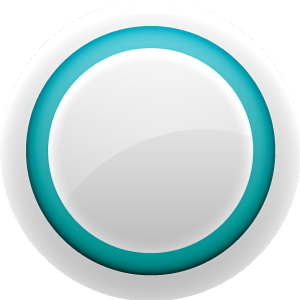 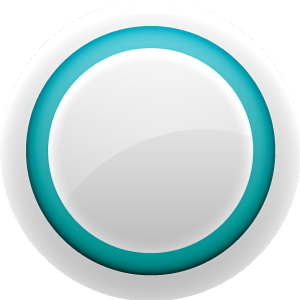 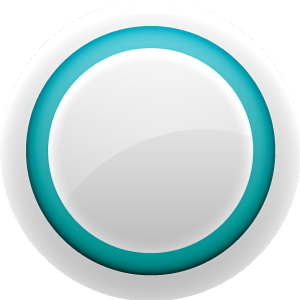 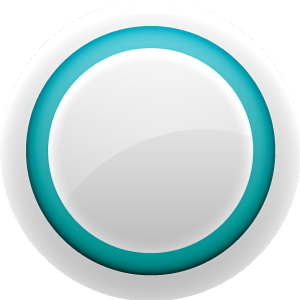 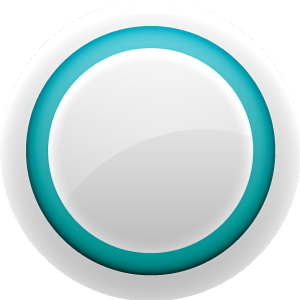 1
2
3
4
5
6
OBJETIVO
MARCO NORMATIVO
ASPECTOS ORGANIZACIONALES
HITOS DEL PROCEDIMIENTO GENERAL
PROCEDIMIENTO ESPECÍFICO
SISTEMA RAFNF
1. OBJETIVO
Instruir sobre el levantamiento de información de actividades financieras y no financieras de las entidades del Sector Financiero Popular y Solidario, que actualmente prestan a usuarios financieros; y, el uso del sistema “RAFNF”.
MARCO NORMATIVO
Norma de control
Código Orgánico Monetario y Financiero
HITOS DEL PROCEDIMIENTO GENERAL
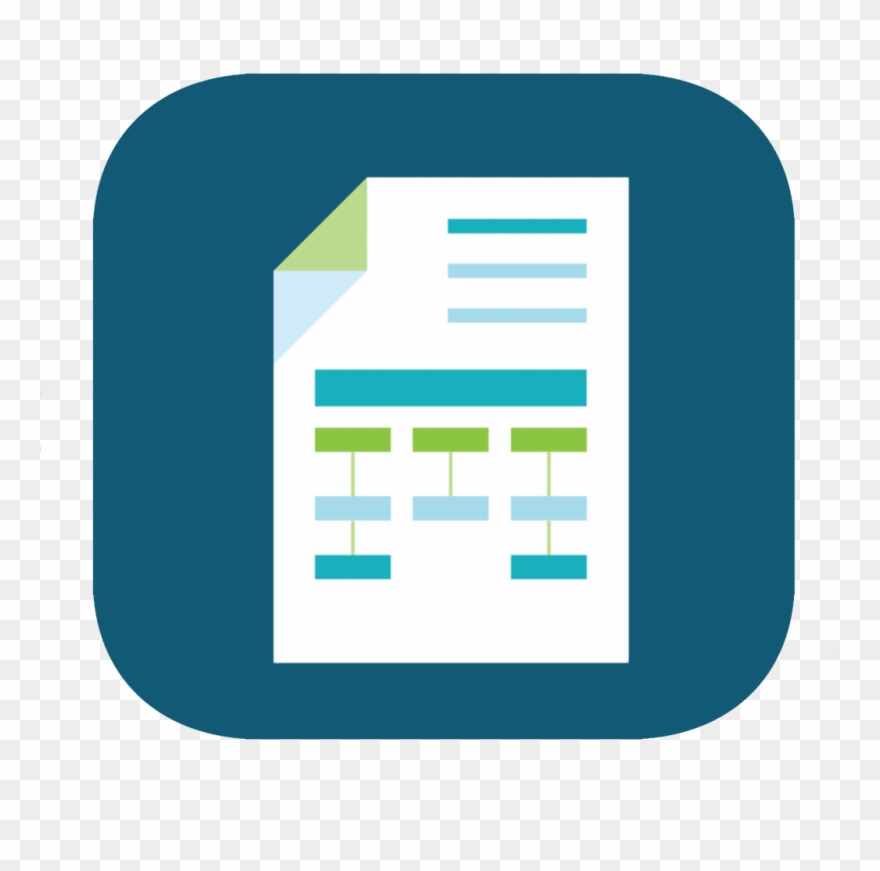 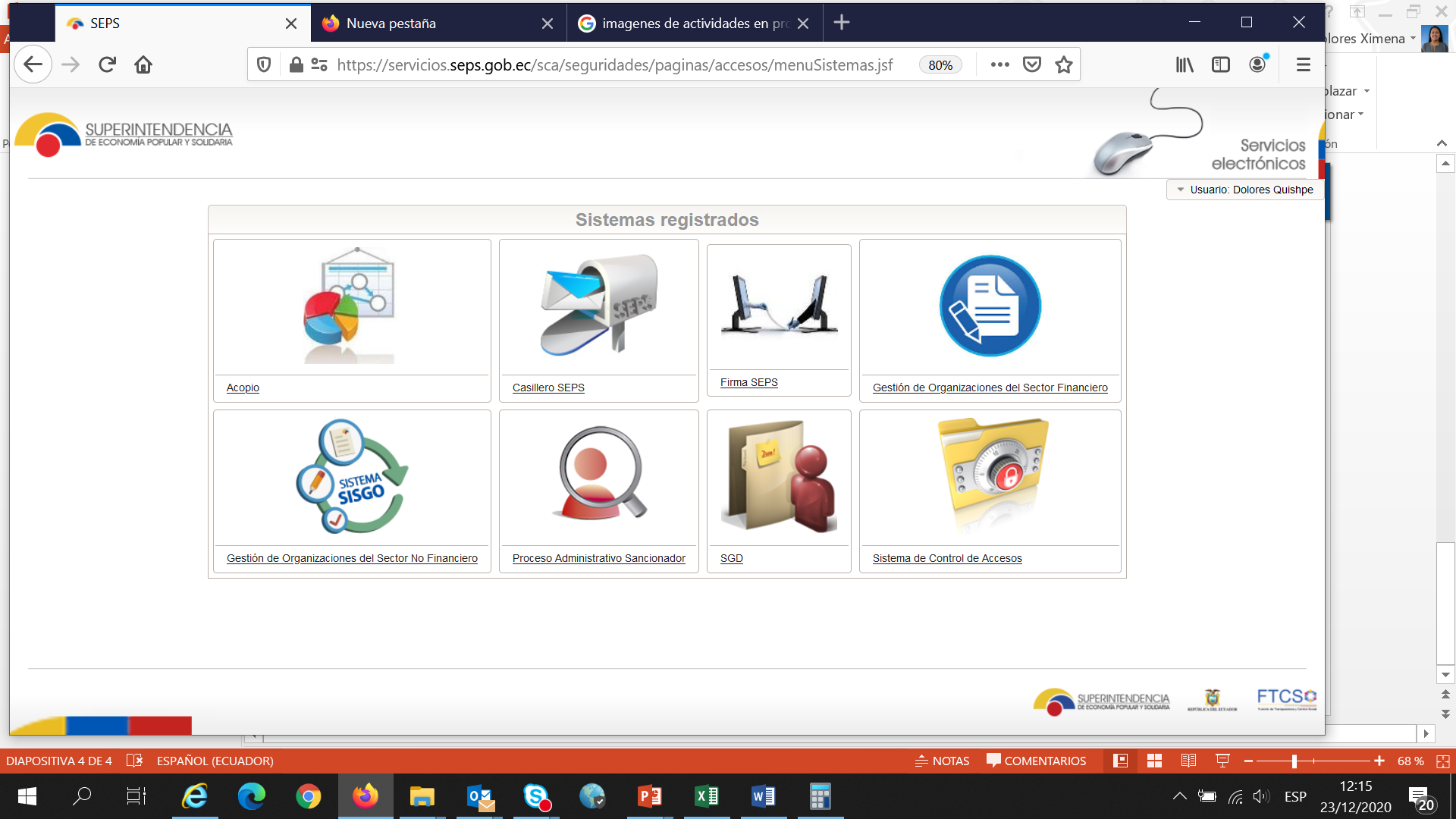 ACOMPAÑAMIENTO EN TODO EL PROCESO
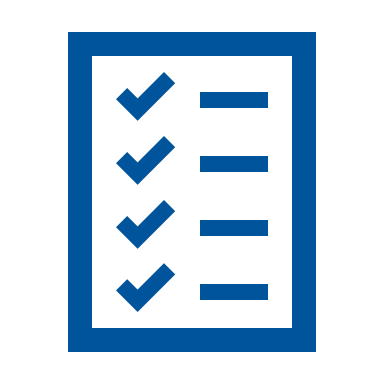 APLICATIVO DE USO PARA EL PROCESO DE REGISTRO DE AF y NF
La Superintendencia ha desarrollado un aplicativo denominado: “RAFNF” para el proceso de ingreso y envío de actividades financieras y no financieras, para minimizar los tiempos de respuesta y facilitar la gestión a las entidades.
[Speaker Notes: Indicar cual es el aplicativo y que realiza]
CONSIDERACIONES GENERALES
ACTORES ENTIDAD
ACTORES SEPS
IMPORTANTE
El Gerente de la entidad debe contar con las credenciales vigentes del “Rol Gerente”.
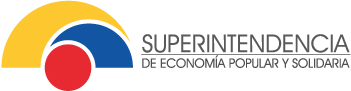 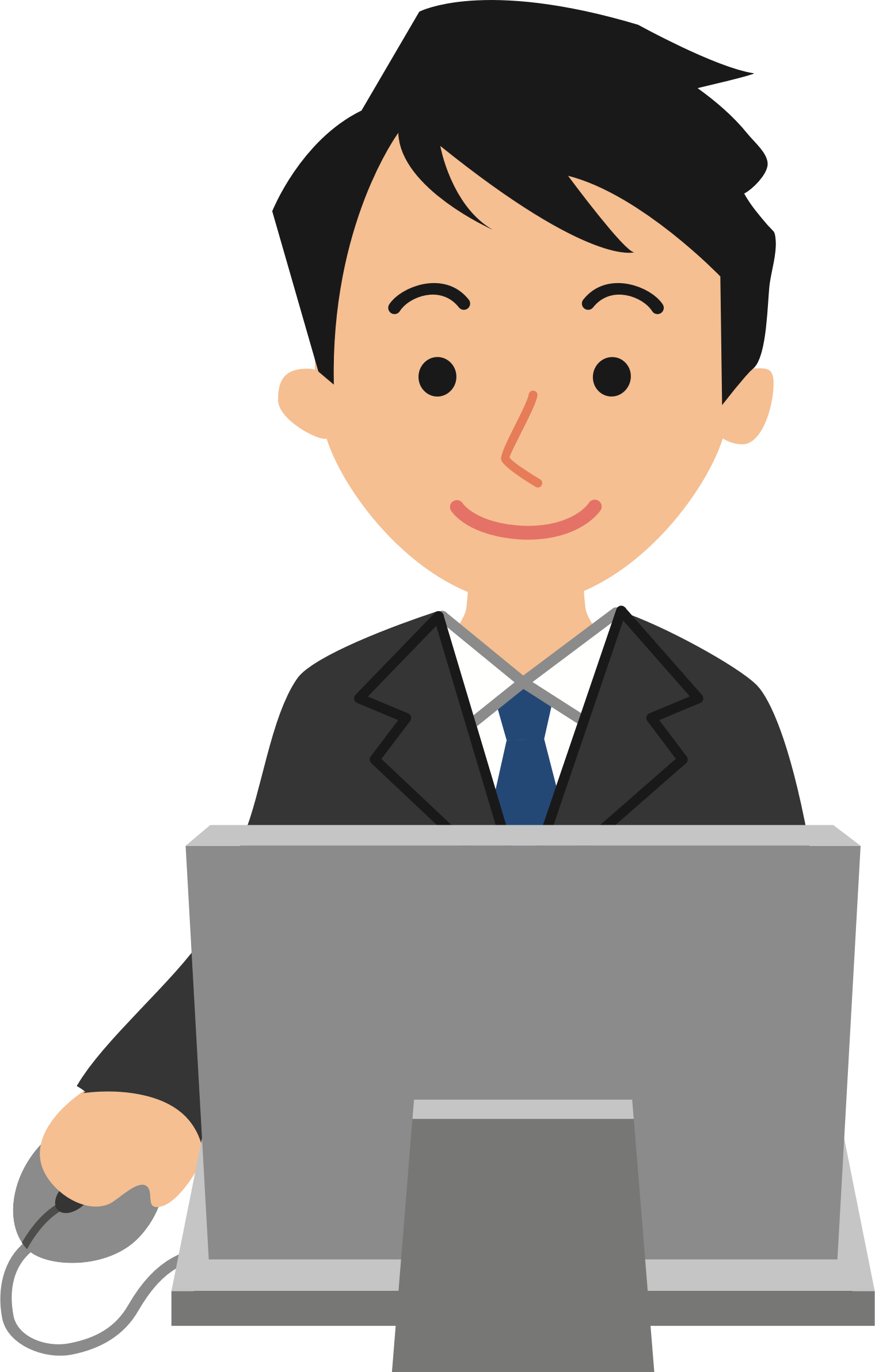 El Gerente podrá delegar a un funcionario de la entidad y deberá solicitar el acceso al sistema RAFNF, mediante el formulario correspondiente.
El Gerente o Delegado, debe ingresar y enviar la información a través del sistema RAFNF o mecanismo que para el efecto determine la SEPS.
Gerente
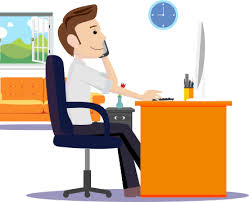 El Levantamiento de información de Actividades Financieras y no financieras, es un proceso eventual, por lo que la entidad debe asegurarse de enviar la información completa con los adjuntos correspondientes.
“o”
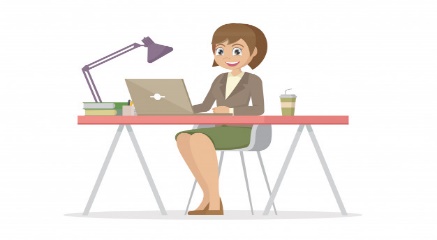 La entidad debe cumplir con el período establecido para el efecto, debido a que el sistema se cerrará en la fecha determinada en el oficio de notificación.
DNGRT - DNGI
Mantener comunicación permanente con los funcionarios de la SEPS designados como contraparte para el proceso.
Delegado
Alertar con la anticipación debida, de cualquier inconveniente que se presente con el fin de dar el acompañamiento necesario.
[Speaker Notes: Registrar lo que deben hacer y no debe realizar]
PROCEDIMIENTO ESPECÍFICO

REGISTRO DE ACTIVIDADES FINANCIERAS Y NO FINANCIERAS “RAFNF”
INGRESO, ENVÍO, REVISIÓN Y RESULTADOS DE AF Y NF
ACOMPAÑAMIENTO EN TODO EL PROCESO
PRIMERA REVISIÓN
A PARTIR DEL 15-MAY-2023
NOTIFICACIONES  HASTA
29-MAY-2023
INGRESO A PARTIR DEL 
15 – MAY -2023
[Speaker Notes: Registrar los pasos de la revisión]
REVISIÓN DE REGISTROS DE AF Y NF
TIPO DE OBSERVACIONES
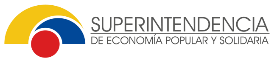 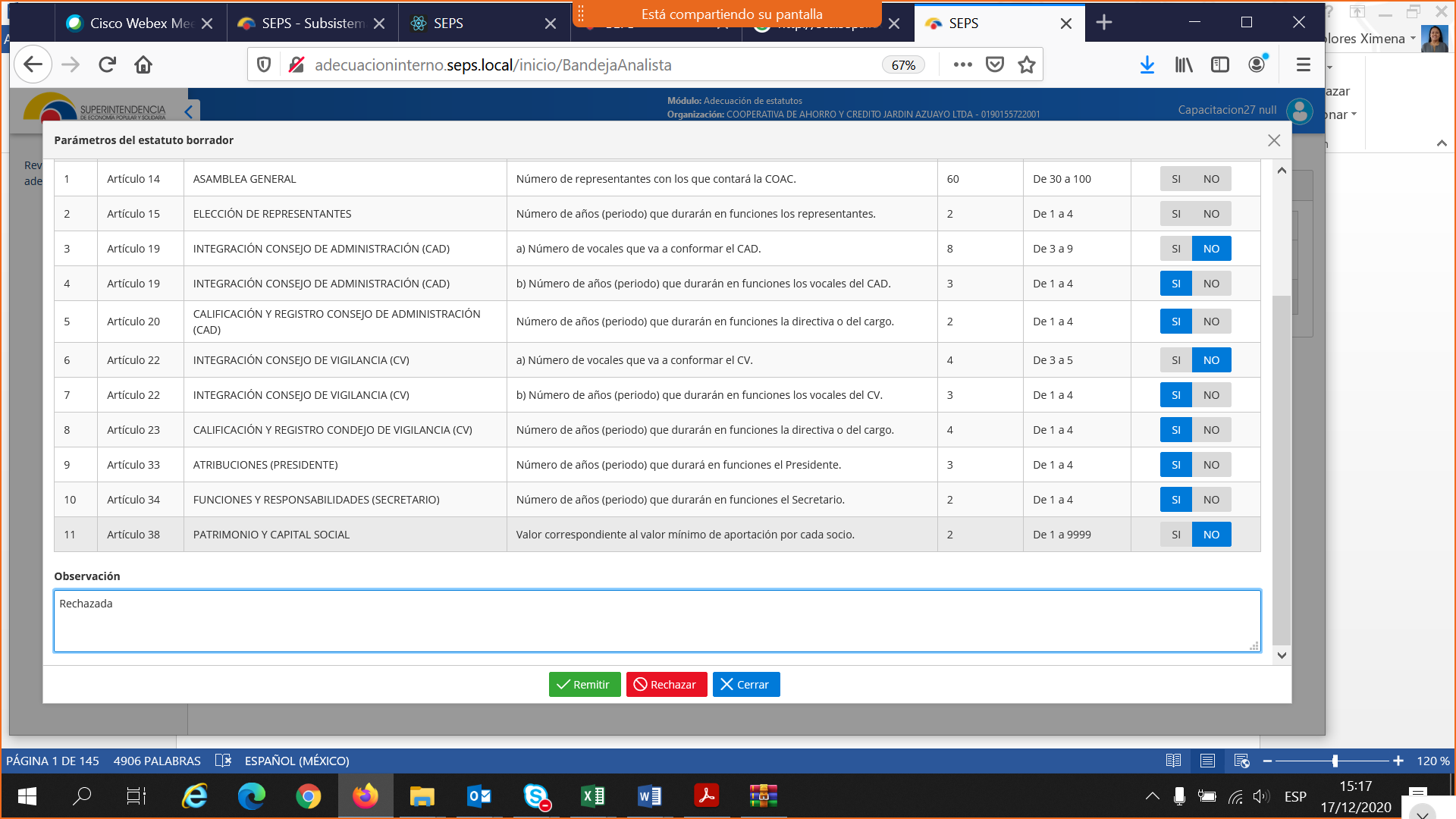 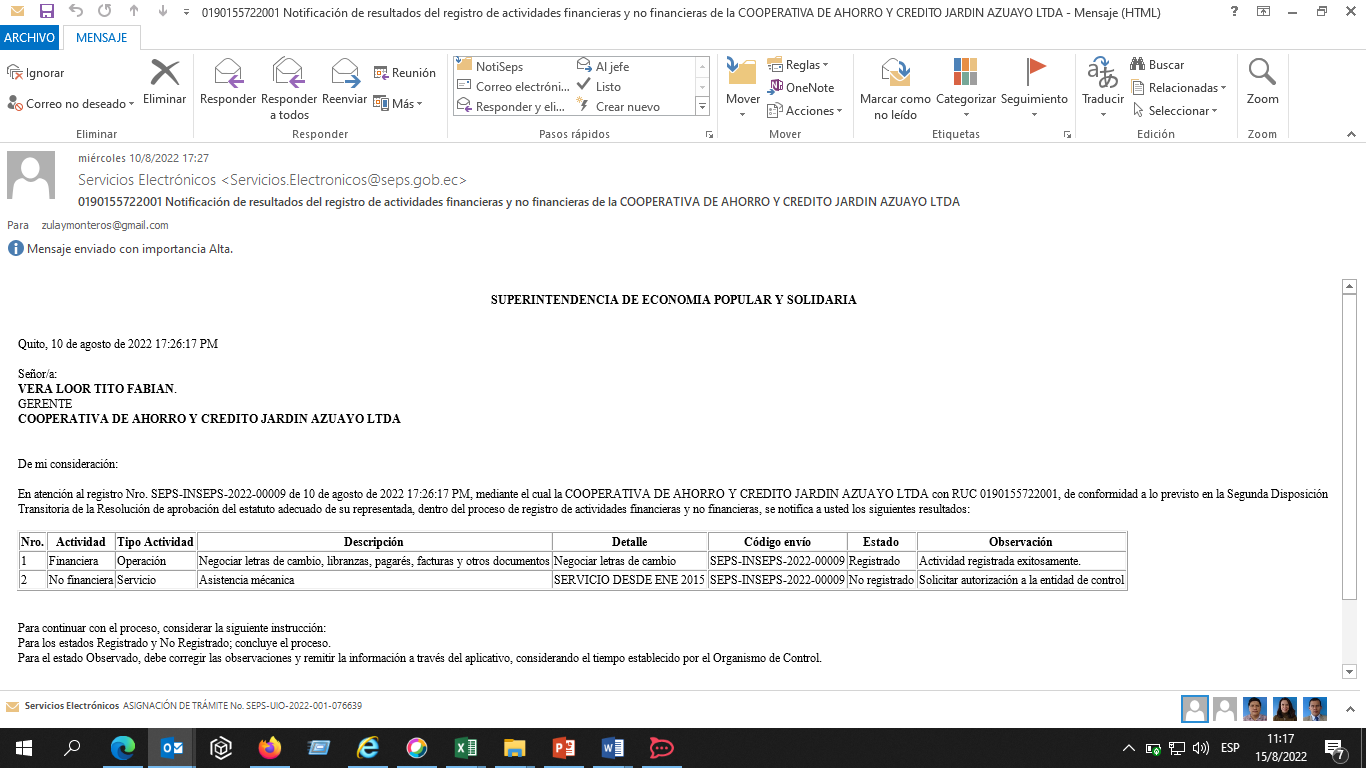 Observación detallada ingresada por el analista registrador SEPS
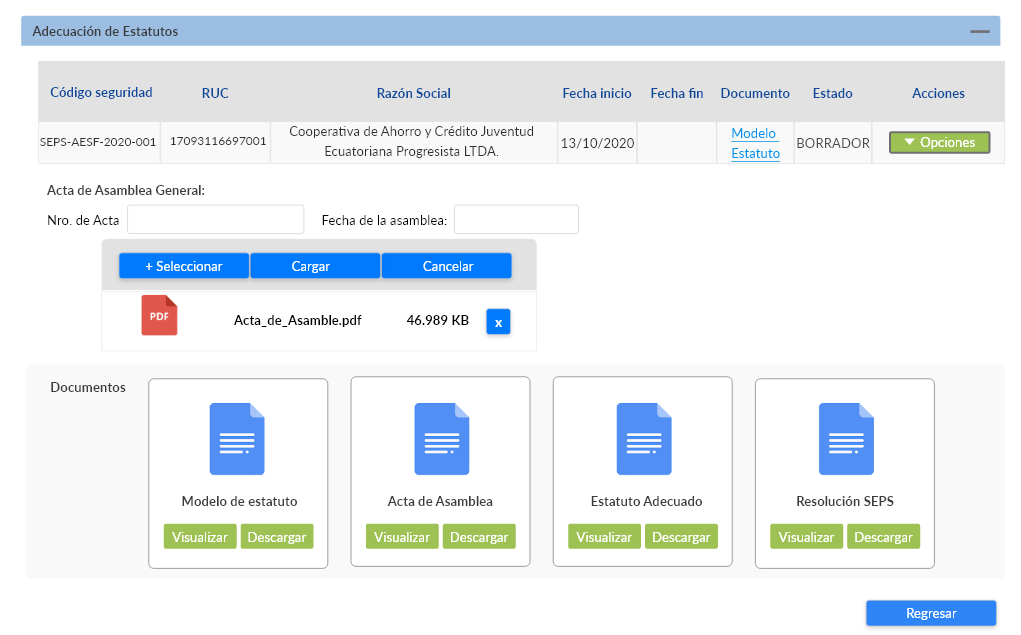 ACOMPAÑAMIENTO EN TODO EL PROCESO
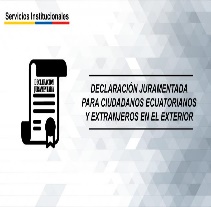 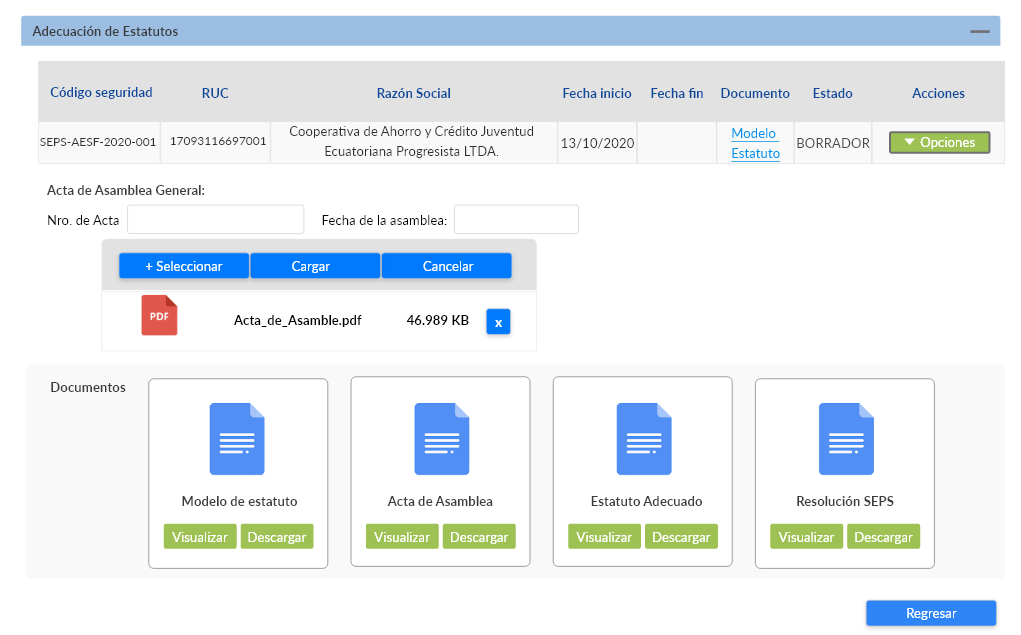 REVISAR REGISTROS Y COMUNICAR RESULTADOS 
29-MAY-2023
3 DÍAS TÉRMINO PARA SUBSANAR OBSERVACIONES, CONSIDERAR LA FECHA FIN DEL PROCESO, PARA EVITAR INCUMPLIMIENTOS EN EL PERÍODO ESTABLECIDO, PARA EL EFECTO.
EMISIÓN DE RESULTADOS O CIERRE DEL PROCESO
RESULTADOS FAVORABLES
CIERRE DEL PROCESO
Cumplimiento del período de envío de información.
Registro de todas las actividades financieras autorizadas, adjuntando los actos administrativos.
Registro de todas las actividades no financieras, señalando de manera específica el servicio ofertado y la fecha de inicio  del servicio, de ser el caso.
Subsanación de observaciones, tres días antes de la fecha fin del proceso.
Cuando no ingresa ni envía el registro de actividades financieras y no financieras.
Cuando no subsana las observaciones previo al vencimiento del período de envío de la información.
Cuando no concluye el proceso en el período establecido, para el efecto.
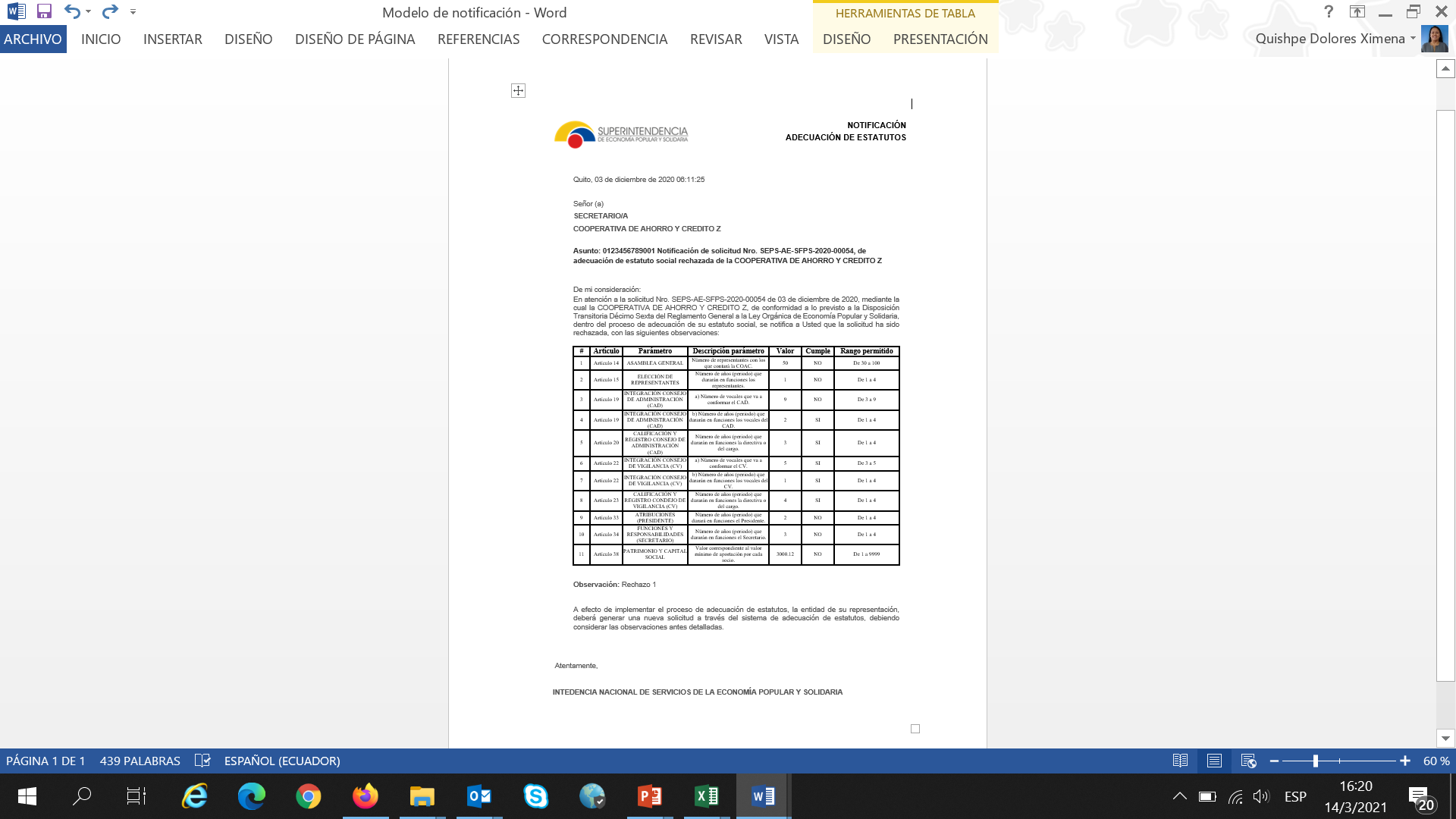 FIN DEL PROCESO
29-MAY-2023
CONTACTOS
Contactos SEPS para el acompañamiento durante el proceso